Price Change 2020




January 2020
[Speaker Notes: Thank you for joining me for today’s overview of the January 2020 price change.

Includes both MD and Competitive prices 

Implementation in Jan. 2020

Some of things we took not account when we developed prices:
We looked are volume trends, changes in mailer behavior and feedback from the industry when designing prices
Looked at where is our best use of our limited cap authority
Workshare and other PRC requirements certainly influenced our rate design
Balance the needs of the business with the needs of the industry
Majority of changes are closely aligned with the change in CPI
There are a number of areas where we are not increasing prices
Small number of structural changes
Overall how can we grow/retain revenue/volume]
2020 Price Change
Agenda
Overview Market Dominant
First-Class Mail®
USPS Marketing Mail®
Periodicals®
Package Services
Extra Services
Promotions
Overview Competitive
2
[Speaker Notes: Here is our agenda for today. We will first review changes to the market dominant products, where prices are tied to the rate of inflation. We will then take a look at the new prices for competitive products, which include expedited mail and most parcels, and are subject to different pricing rules.]
Market Dominant Price
Cannot exceed change in Consumer Price Index – Urban (CPI-U)
Market Dominant price increases are capped at CLASS LEVEL
Uses previous 4 quarters of volume to calculate price change
August CPI
Available mid Sept
Used for January
Adjustment
1.9%
Available Cap
Authority Resets
After Filing
R2019-1
May-18
Jul-18
Mar-19
May-19
Jul-19
Mar-20
May-20
Jul-20
Sep-18
Nov-18
Jan-19
Sep-19
Nov-19
Jan-20
Sep-20
Nov-20
Actual
Forecasted
[Speaker Notes: CPI by Class
Final CPI by mid-September
Was 1.900% September 12.
The CPI-accrued Cap increases were:
R2020                 1.900%
R2019-1              2.419%
R2018-1              1.987%
R2017-1              0.870%
R2015-4              1.966%
R2013-10            1.696% (+4.3% for exigent)]
First-Class Mail
 2020 Price Change
First-Class Mail:  1.9% overall increase
One-ounce letter price unchanged at 55 cents
Additional-ounce price for Flats increases to 20 cents
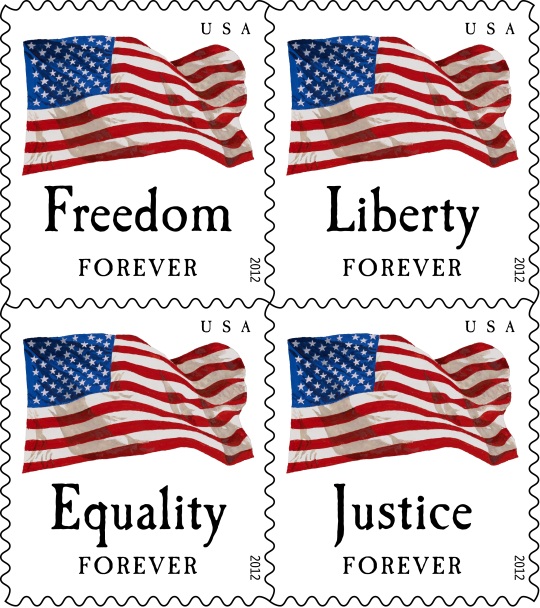 4
[Speaker Notes: Overall, First-Class Mail prices will increase 1.9 percent. Of note in this price change:
The 1-ounce letter (Forever stamp) price will be unchanged at 55 cents.
Additional ounces for Flats will increase from 15 to 20 cents. Additional ounces for letters will stay the same at 15 cents.
The metered letter price will remain unchanged at 50 cents.
Presorted letters and cards will increase 1.6% overall.
Presort cards price will increase 1.0%
FCMI Outbound prices will increase by 4.6% - our first increase since 2015.
FCMI Inbound terminal dues will increase by 15%
Note that the First-Class Mail retail prices are designed in 5-cent increments to improve convenience for household customers. 

There is no change to:
Postcards.

Headlines
Single Piece Stamp and meter prices – unchanged
1.6% increase in Presort
Extra Ounce for Flats – increase from 15 to 20 cents]
First-Class Mail
 2020 Price Change
5
[Speaker Notes: Here is the price table showing that stamp prices are unchanged, the additional ounce increase of 5 cents for Flats only, and the meter price is also unchanged. The postcard price is not changing. 

Discount between ADC and 5 Digit reduced from 2.9 cents in FY2019 to 2.8 cents in FY2020.]
First-Class Mail
 2020 Price Change
*Flats priced at 2 ounces.
Note: Full Service IMb incentive remains at $0.003.
6
[Speaker Notes: Here are some of the key changes to our presorted First-Class Mail products. Note that we retained consistent prices for weights up to 3.5 ounces for commercial letters.]
Marketing Mail
2020 Price Change
USPS Marketing Mail
1.9% overall increase
7
[Speaker Notes: Higher price increase on more origin.
Flats and Parcels get a higher than CPI increase
Letters price increase is 1.9% on average
Saturation letters get a lower than average price increase
USPS Marketing Mail includes catalogs, flyers, and product samples. Highlights of the price change include:
For carrier route pieces on 5-digit pallets, the incentive decreases by $0.002.
The passthrough was 110% and is reduced to 100%
Reduce some of the workshare discounts for letters and flats, as required by PRC.
Carrier route pieces received lower than average price increases to reflect the value of catalogs in the mailbox.

Headlines
3.9% increase in Flats and parcels as directed by PRC
Modest changes to CR and Saturation Flats 
Letters- 1.9% increase]
Marketing Mail
2020 Price Change
8
Marketing Mail
2020 Price Change
9
[Speaker Notes: By statute, the average revenue per piece for Nonprofit mail is priced at 60 percent of its commercial counterpart across letters, flats, and parcels. Due to changes in the mail mix, the discount is not uniform across all products. This has resulted in the letter discount being significantly above 40 percent, while flats and parcels received lower discounts. 
In the last and current price changes, we have made a concerted effort to correct this imbalance.]
Marketing Mail
2020 Price Change
$0.022
$0.020
$0.006
$0.006
$0.020
$0.019
$0.005
$0.004
10
[Speaker Notes: In the automation letters category, you will see that increases vary above and below the price change average to reflect the value of the mail and our costs to process and deliver it. 
For example, we are closing the gap between the SCF and NDC prices to address the high workshare discounts.  

Dropship Passthroughs
DNDC – before 116%  after 105%
DSCF – before 122% after 113%]
Marketing Mail
2020 Price Change
$0.022
$0.020
$0.006
$0.006
$0.020
$0.019
$0.005
$0.004
11
[Speaker Notes: Here is the nonprofit counterpart to the prices we just discussed. These prices more closely reflect the 60% requirement.]
Marketing Mail
2020 Price Change
$0.090
$0.099
$0.021
$0.019
$0.011
$0.009
12
[Speaker Notes: Here are a few highlights of the price change for Drop-Shipment Flats. These are the flats entered at a destination facility, either a mail processing plant or a delivery unit.  This table shows changes in the piece price for flats weighing 4 ounces or less.
We increased prices for some flats more than others to address the workshare discounts and to reflect the value of the mail, as I mentioned previously.

Saturation DSCF Flats price increased in 2019 by 8% and is held constant in 2020.
DAL prices
	Current	Proposed
Traditional	4.0 cents 	4.5 cents
Marketing	4.0 cents	5.0 cents]
Marketing Mail
2020 Price Change
*3 decimal points shown.
13
[Speaker Notes: Flats that weigh more than 4 ounces pay both a per-piece price and a per-pound price. Here are some representative increases, using an 8-ounce flats mailing as an example.]
Periodicals
2020 Price Change
Periodicals:  1.9% overall increase
Most larger-circulation publications will pay 1% to 4% more in postage.  
Postage for larger Nonprofit publications will increase 0.8% to 1.8%.  
Smaller-circulation publications may see above-average increases due to less presorting, lighter-weight pieces, and a higher percentage of nonmachinable pieces.
14
[Speaker Notes: Overall, Periodicals prices are increasing 1.5% to 1.9%. 
We increased prices for sacks, nonmachinable mail, and lighter-weight pieces more than the average to better reflect our processing costs and to incent efficiency for the Periodicals mail class as a whole. Specific changes include:
Piece price increase – 1.8%.
Pound Price – 0%.
Bundle Price Increase – 5.2%.
Sack price increase – 12.0%.
Pallet price increase – 1.0%.

Time and Sports Illustrated’s postage will increase by (1.46%) and (1.09%) respectively
Thick monthlies such as Better Homes and Garden (1.19%), Good Housekeeping (1.17%), and Game Informer (0.96%) will see below-average postage increases
Local Newspapers average price increase is 3.2% and the largest is 4.2%. 
Headlines
No change in pound prices
Piece price increase – 1.8%
Higher changes where there are higher processing costs to manage cost coverage]
Package Services
2020 Price Change
Package Services – 1.9% overall increase
15
[Speaker Notes: Key points:
Higher than average Media Mail increase to improve cost coverage
BPM Flats/Parcels Lower increase to more worksharing.
The Package Services mail class includes Media Mail, Library Mail, and Bound Printed Matter. These types of parcels are restricted based on mail contents and, for Library Mail, who is eligible to send and receive them. Most of these increases are close to the average increase for this price change, or lower.

Headlines
Slightly higher increase to Media Mail to improve cost coverage 
Higher increases to less dropped shipped BPM Flats and Parcels]
Special Services
2020 Price Change
Extra Services – 1.905% overall increase
16
[Speaker Notes: Key Points:
Higher price increase for PO Boxes with 85% or higher occupancy
Certified Mail gets a 5 cents increase or 1.4%,

Here are a few of the changes to our most popular Extra Services, which add value to both mailers and recipients. 
Within PO Boxes, some ZIP Codes are moving fee groups. Most customers will not see a price increase this price change, while some will see a larger than average increase.
Within the Return Receipt product, the Electronic Return Receipt price will increase more than the price for a printed (green card) receipt.

Headlines
Reclassified some PO Boxes within fee groups
Moderate increase to Certified Mail - 5 cents]
2020 MAILING PROMOTIONS CALENDAR
JAN –    FEB –  MARCH
OCT   – NOV    – DEC
APRIL   –   MAY   – JUNE
JULY      – AUG     – SEPT
Earned Value
Registration
Feb 15 -
Mar 31, 2020
Promotion  Period (3 months)   
April 1 – June 30
FIRST-CLASS MAIL
Personalized and Preprinted Color Transpromo
*registration closes Mar 31, 2020
Promotion Period (6 months) 
July 1 – December 31
Registration
May 15 - Dec 31
Emerging & Advanced Technology
MARKETING MAIL AND FIRST-CLASS MAIL
Registration
Jan 15 – Aug 31
Promotion Period (6 months)
March 1 – August 31
Informed Delivery
Promotion Period (3 months)
September 1 – November 30
Registration
July 15 – Nov 30
Tactile, Sensory & Interactive Engagement
MARKETING MAIL
Registration
Dec 15 – July 31
Promotion Period  (6 months)
February 1 – July 31
Mobile Shopping
Promotion  Period  (5 months)
August 1 – December 31)
Registration
June 15 – Dec 31
[Speaker Notes: Promotions are discounts to encourage mailers to use new technologies in mail
We brought back promotions in 2019 because we had Governors in place to approve them. We are glad to offer promotions again in 2020, similar to those offered in 2019:
Tactile, Sensory and Interactive Mail piece Engagement - Use of advanced print innovations in paper and stock, substrates, inks, interactive elements, and finishing techniques. Marketing Mail will be eligible for an upfront 2% postage discount during the promotion period.
Emerging and Advanced Technology - Incorporate emerging technologies such as AR, VR/MR, NFC, Video in Print, multichannel mail integration with Addressable TV or digital assistants into their direct mail pieces. Marketing Mail and First-Class Mail qualified pieces will be eligible for an upfront 2% postage discount during the promotion period.
Earned Value Reply Mail – Encourages mailers to continue to distribute Business Reply Mail (BRM), Courtesy Reply Mail (CRM) and Share Mail envelopes and cards by providing them with a financial benefit when their customers put those pieces back in the mail. New Participants will earn a 2 cent credit per counted reply piece. Repeat participant who meet a threshold of 93% of their SPLY volume will earn a 2 cent per piece credit, those exceeding their SPLY volume will earn a 4 cent per piece credit. Credits may be applied to postage for First-Class and Marketing Mail
Personalized Color Transpromo - First-Class Mail bills and statements incorporating color will be eligible for an upfront 2% postage discount during the promotion period
Mobile Shopping - Direct mail pieces with mobile technologies that facilitate a convenient online shopping experience for consumers during the holiday season will be eligible for an upfront 2% postage discount during the promotion period.
Informed Delivery – Adoption of Informed Delivery. Marketing Mail letters and First-Class Mail will be eligible for an upfront 2% postage discount during the promotion.]
Competitive Products
2020 Price Change
Eliminating balloon pricing for Retail Ground
Adding DIM weight pricing for Retail Ground to align with our other parcel offerings
[Speaker Notes: Let’s move on to the price change for our competitive products, which include expedited mail and most of our parcel business. These products are subject to different pricing rules because we compete with private delivery services in these categories. Here are a few highlights of the competitive price change:
Priority Mail prices will increase an average of 4.1 percent, with Commercial prices increasing 2.9 percent and Retail prices increasing 4.9 percent.  
Priority Mail Express prices will be increasing 3.5 percent on average. 
First-Class Package Service will increase 2.6 percent, with Retail increasing 3.9 percent on average, and Commercial increasing 2.2 percent on average.  The zone structure introduced in 2019 will remain.
Retail Ground will be increasing 3.9 percent on average.  
New for 2020 USPS Retail Ground will be subject to dimensional weighting for parcels over one cubic foot, like our other domestic parcels,  The dimensional divisor will be 166, the same as our other parcel offerings. 
Again, only parcels over one cubic foot will be subject to dimensional weight pricing. This better reflects our handling costs for these types of parcels. These changes will take effect in January
Increases to our competitive international products, such as GXG, PMEI, PMI, FCPIS will be increasing on average 6.5 percent, although the increases will vary by product.]
Competitive Products
2020 Price Change
Continuing DIM weight pricing for Parcel Select over 1 cubic foot, using a divisor of 166.
Adding DIM weight pricing for Retail Ground to align with our other parcel offerings
Adding a $0.20 fee for Unmanifested Parcels
[Speaker Notes: Prices for Parcel Select (pieces that weigh 1 pound or more) are increasing 2.5% for destination entered parcels, on average, and 3.9% for the end-to-end Ground prices.
Parcel Select Lightweight (pieces that weigh under 1 pound) will increase 4.2%.
Parcel Return Service prices are increasing an average of 4.9%.
A few other notes:
* Premium Data Retention and Retrieval Services are new offerings that will allow a customer to request the Postal Service to retain scan data and signature data beyond the Postal Service’s standard data retention period, for up to 10 years.  The service is available for parcels shipped via PME, PM, FCPS, Parcel Select and Adult Signature Services, with prices starting at $2.10.
* The Postal Service is introducing a 20-cent per piece charge for packages paid through the electronic Verification System (eVS) that are not manifested, as required, and which exceed the established threshold.  Accurate electronic manifesting is important to both mailers and the Postal Service because it provides important data on packages, including pricing elements that enable accurate, timely, payment of packages.  Packages assessed this charge will not be assessed an IMpb compliance fee, when applicable.]
Timeline
Market Dominant
Implementation
Regulatory Review
34 days (per PRC commitment)
75 days
Governors’ Vote
Oct. 3
PRC Filing
PRC Decision
Prices Change
Jan 26, 2020
Oct. 9
Nov. 12
Competitive
Regulatory Review
Implementation
79 days
30 days
Governors’ Vote
Oct. 3
PRC Filing
PRC Decision
Oct. 9
Nov. 8
[Speaker Notes: Here is the timeline for the 2020 Price Change. The Board of Governors approved the prices on October 3, and we filed them with the Postal Regulatory Commission on October 9. The PRC has slightly different schedules for reviewing the market dominant and competitive filings with the Market Dominant prices approved November 12 and Competitive prices approved November 8. 
The new prices will take effect on January 26, 2020.]
Competitive 2020 Price Change At A Glance
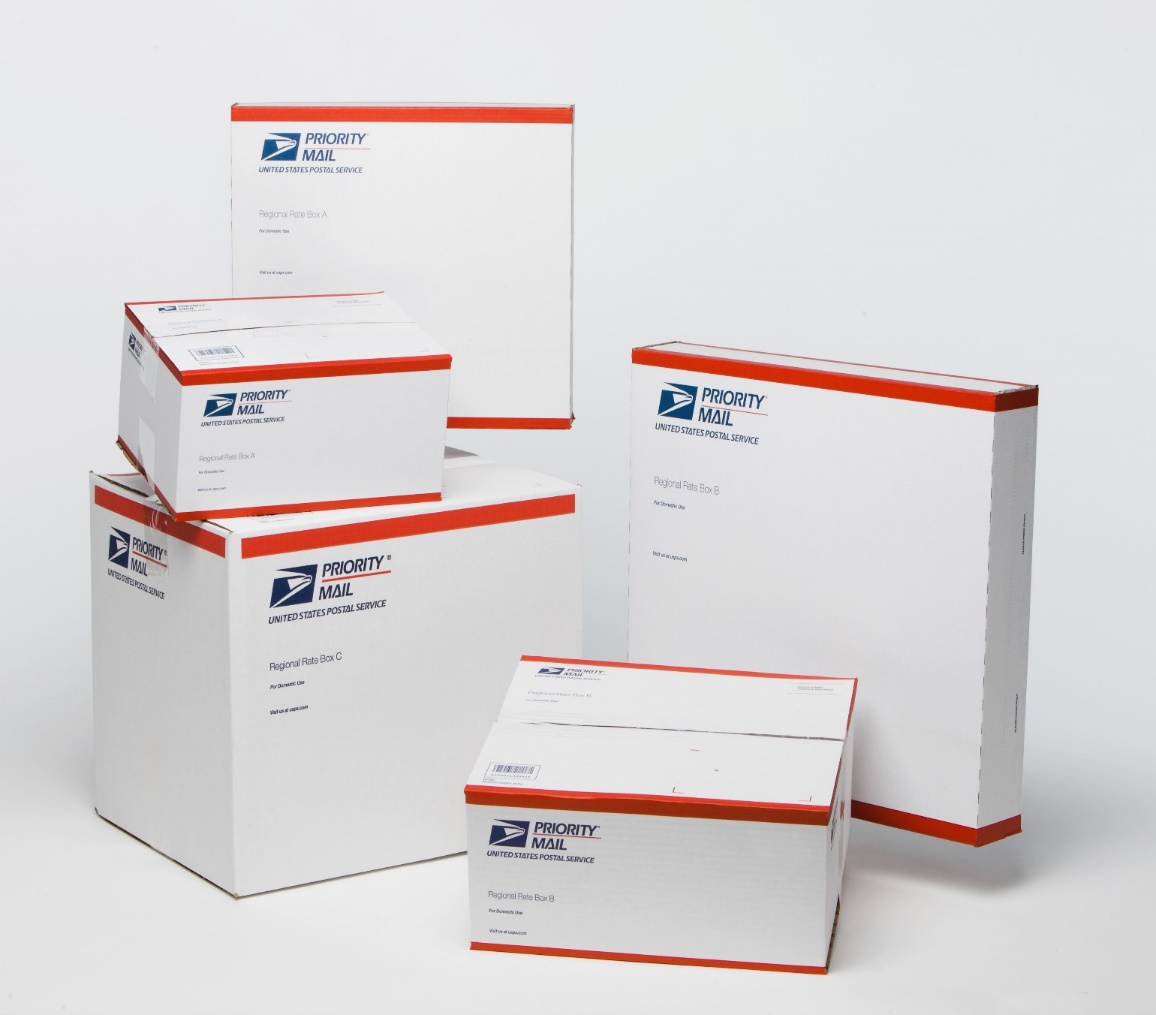 Eliminating balloon pricing for Retail Ground
Adding DIM weight pricing for Retail Ground to align with our other parcel offerings
Continuing DIM weight pricing for Parcel Select over 1 cubic foot, using a divisor of 166
Adding a $0.20 fee for Unmanifested eVS Parcels
21
2020 Price Change Plant Verified Drop Shipments
Plant-verified drop shipment (PVDS) mailings will be verified and accepted as follows: 
	
Current Prices — PVDS mailings verified and paid for on or before January 26, 2020, using current prices, will be accepted at destination entry postal facilities through Monday, February 10, 2020, when presented using eInduction® or eVS® processes or with appropriate verification and payment documentation (PS Form 8125 or PS Form 8017) 
 
New Prices — PVDS mailings may be verified and paid for beginning January 12, 2020, using new prices, provided the shipments, when presented using eInduction or eVS processes, or with appropriate verification and payment documentation (PS Form 8125 or PS Form 8017), are not deposited at destination entry postal facilities before January 26, 2020.  
 
Note: For mailings with electronic documentation, mailers must enter a Mail Arrival Date that is on or after January 26, 2020.

Note: For mailings with hard copy postage statements, USPS acceptance employees must enter a Mail Arrival Date that is on or after January 26, 2020.
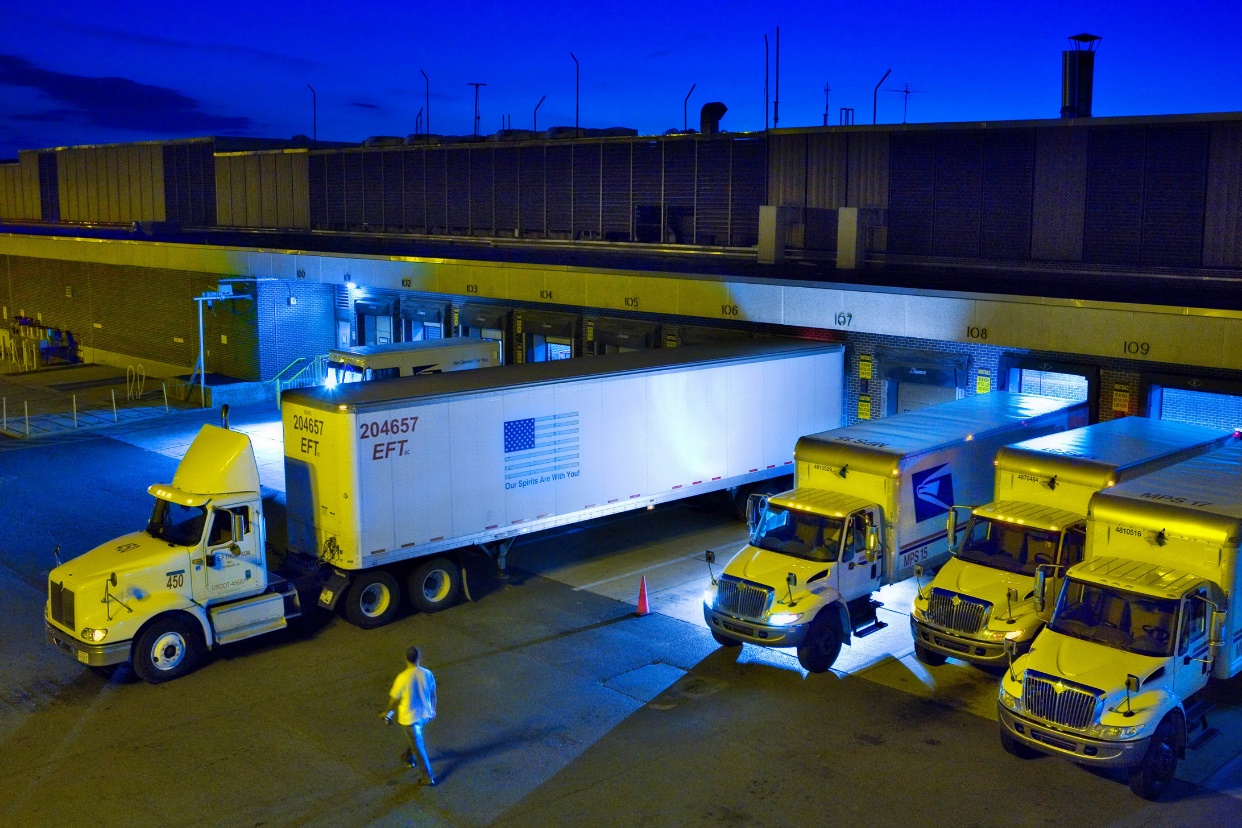 22
Seamless Acceptance Permit Simplification
Annual Presort Fees Are Deferred When:

Permit Used in Seamless Mailing

Mailing Submitted by a Seamless Mailer

No Checks on any Permits Associated With That Mailing Irrespective Of Permit Ownership
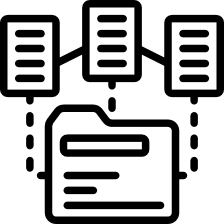 When a permit is used in a Seamless mailing, fees are deferred.
When same permit is used in a non-seamless mailing, fees will be due when applicable.
Note: Permit Imprint Application Fee Still Applicable
23
[Speaker Notes: The USPS is simplifying and centralizing permits to better serve customers and utilize technologies for permit creation, payment and maintenance.
Annual presort fees will be deferred for permits used in a Seamless mailing.
Annual presort fee renewal notices/notice alerts will no longer display for the Business Service Administrator (BSA).
When a permit is used in a Seamless mailing, fees are deferred.
When same permit is used in a non-seamless mailing, fees will be due when applicable.

The permit imprint application fee will still be charged.]
Full-Service Fee Waiver Calculation Change
Current State
Mailer must present 90% eligible presort volume as Full-Service to have fee waived
Future State
At least 75% of total mail volume is eligible for Full-Service
90% of the eligible Full-Service mail volume must be presented as Full-Service to have fee waived
Mail more than or equal to
90%
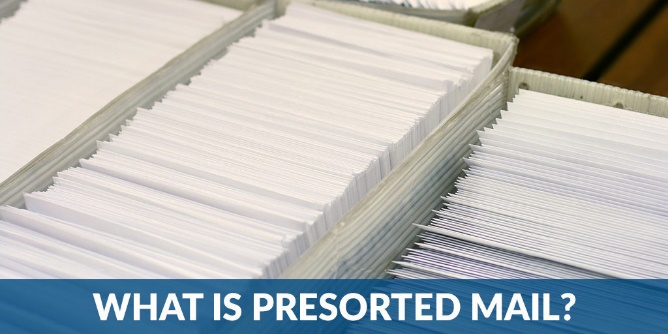 Of Full-Service Eligible Volume
Of Total Mail Volume
90%
75%
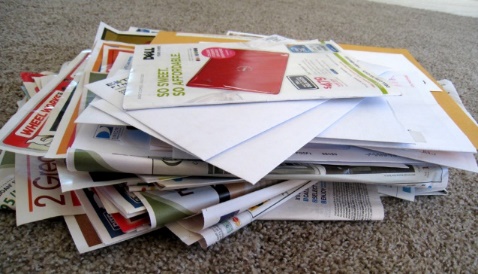 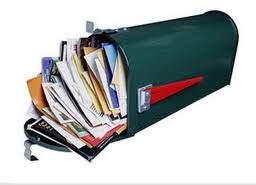 +
Full-Service Volume
Is Full-Service Eligible
Presented as Full-Service
24
[Speaker Notes: The way in which Full-Service fees are calculated in also changing. Currently mailers must present 90% eligible presort volume as Full Service to have the fee waived. With the implementation of the 2020 Price Change, 75% of the mailer’s total mail volume must be Full-Service eligible AND of the Full-Service eligible volume, 90% must be presented as Full-Service to have the fee waived.]
Electronic Verification System (eVS) ─ Unmanifested Pieces
New Fee for Unmanifested eVS Packages
Applies to eVS and Package Platform packages 
Fee is assessed when unmanifested packages meet or exceed the 4% threshold for mailer’s total manifested volume
Un-manifested pieces above the threshold are charged a $0.20 per piece fee
Un-manifested pieces below the threshold are not changed and the IMpb compliance assessment will be unchanged
Un-manifest fee assessed packages are not subject to Intelligent Mail package barcode (IMpb) compliance fees
No changes to postage statements, Mail.dat, Mail.XML, SSF, or ICR files
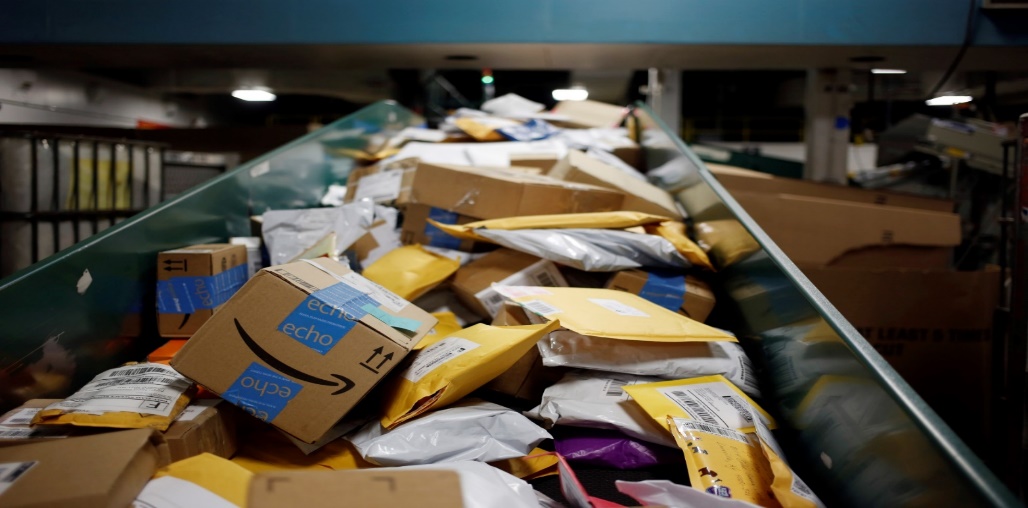 25
[Speaker Notes: USPS will implement an unmanifested eVS fee, designed to encourage manifesting of all packages. Accurate electronic manifesting is important to both mailers and the Postal Service because it provides important data on packages, including pricing elements that enable accurate, timely, payment of packages. The un-manifested eVS fee will be assessed when un-manifested volume exceeds the initial established threshold of 4% of mailer’s entire manifested volume by mail class as calculated by the Un-manifested Fee formula. The un-manifested ratio is a percentage derived from taking the total un-manifested volume by mail class and dividing it by the total manifested volume plus manifest errors by mail class reported for a mailing month. Un-manifested pieces above the threshold are charged a $0.20 per piece fee. Un-manifested pieces below the threshold are not changed and the IMpb compliance assessment will be unchanged. Un-manifest fee assessed packages are not subject to Intelligent Mail package barcode (IMpb) compliance fees. The un-manifested fee is calculated by multiplying the number of pieces over the threshold by $0.20. Packages assessed this charge will not be assessed an IMpb compliance fee, when applicable.]
Plus One Market Test Pieces
Plus One Market Test Pieces
“Marriage” mail is a highly competitive form of direct mail that couples advertisements such as coupons from multiple companies into one mail package to increase advertisement visibility
PlusOne is an advertising card mailers can send to accompany a host “marriage” USPS Marketing Mail Saturation Letter
Mail Service Providers and Mailers can participate so long as they meet the requirements of the Market Test
Full list of requirements can be found on PostalPro via link below
Register to participate by contacting the Plus One Program Office via email below
Plus One Card Specifications:
Dimensions: at least 3.5” x 5”, not to exceed 6” x 9.5”
Thickness: Must be a minimum of .009” thick
Markings: Permit Indicia area must identify the card as a Plus One with the words, “Plus One” below “Postage Paid”
Meet all other Marketing Mail Letter design standards
Delivery not required to be on same day as the Host Letter
Contact Email: plusone@usps.gov
PostalPro Page: postalpro.usps.com/plus_one
26
[Speaker Notes: USPS will implement an unmanifested eVS fee, designed to encourage manifesting of all packages. Accurate electronic manifesting is important to both mailers and the Postal Service because it provides important data on packages, including pricing elements that enable accurate, timely, payment of packages. The un-manifested eVS fee will be assessed when un-manifested volume exceeds the initial established threshold of 4% of mailer’s entire manifested volume by mail class as calculated by the Un-manifested Fee formula. The un-manifested ratio is a percentage derived from taking the total un-manifested volume by mail class and dividing it by the total manifested volume plus manifest errors by mail class reported for a mailing month. Un-manifested pieces above the threshold are charged a $0.20 per piece fee. Un-manifested pieces below the threshold are not changed and the IMpb compliance assessment will be unchanged. Un-manifest fee assessed packages are not subject to Intelligent Mail package barcode (IMpb) compliance fees. The un-manifested fee is calculated by multiplying the number of pieces over the threshold by $0.20. Packages assessed this charge will not be assessed an IMpb compliance fee, when applicable.]
2020 Price Change
Resources
Online
Postal Explorer® ─ pe.usps.com
Current and new prices, in Excel and CSV formats, and draft Notice 123 (Pricelist)
Federal Register notices detailing the price and classification changes
Domestic Mail Manual & International Mail Manual


DMM® Advisory ─ on Postal Explorer, also special e-mail updates
27
[Speaker Notes: Postal Explorer is the home of the DMM, IMM, Pricelist, and other business mailing tools. It’s an important website for price change updates and related documents. You can also link to the PostalPro website, which provides industry resources, such as barcode and address specifications.
Postal Explorer also provides the DMM Advisory to help you stay informed about mailing standards and prices throughout the year. To subscribe, send an email to dmmadvisory@usps.com with “subscribe” in the subject line.]
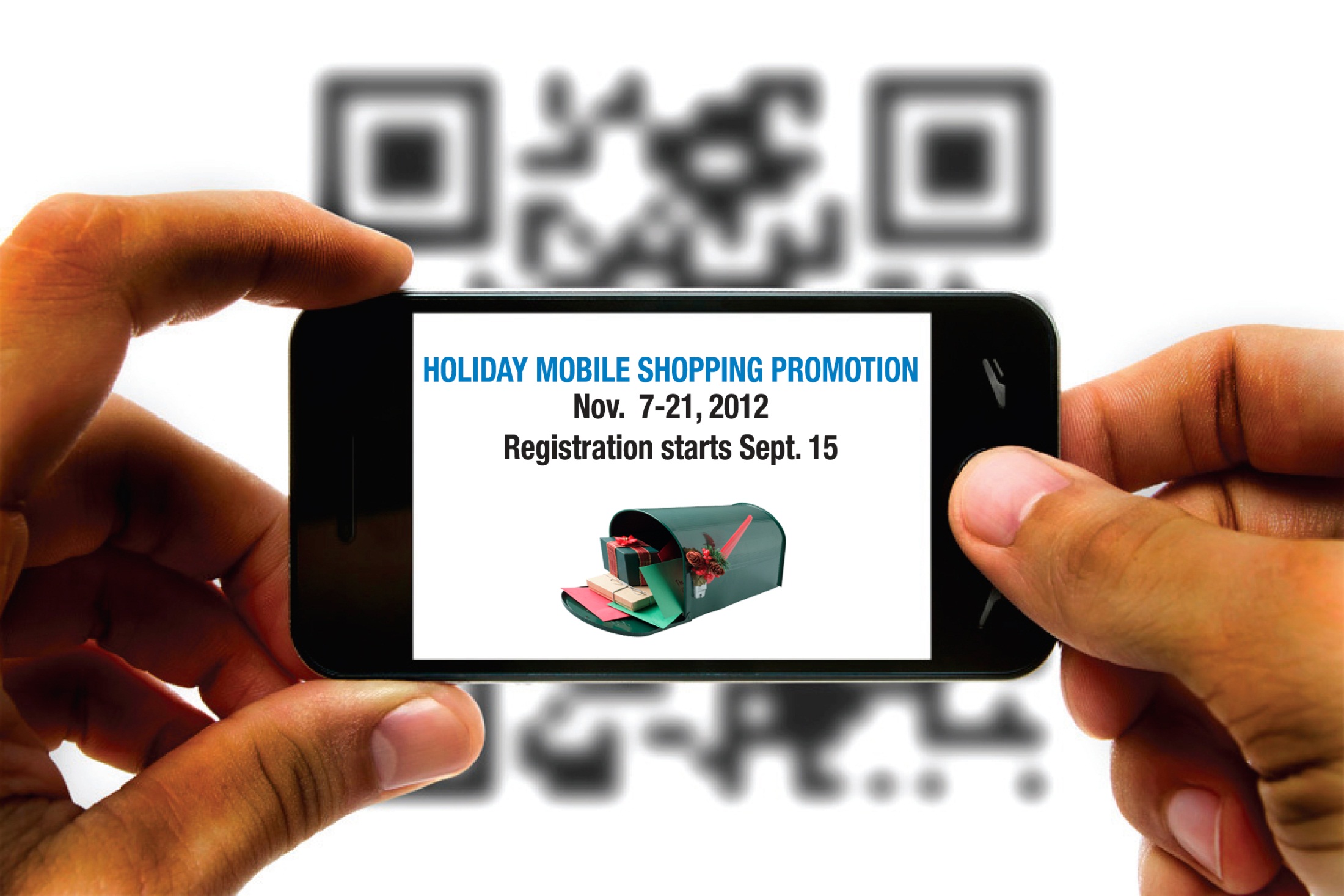 Questions?
28
[Speaker Notes: Do you have any questions?]